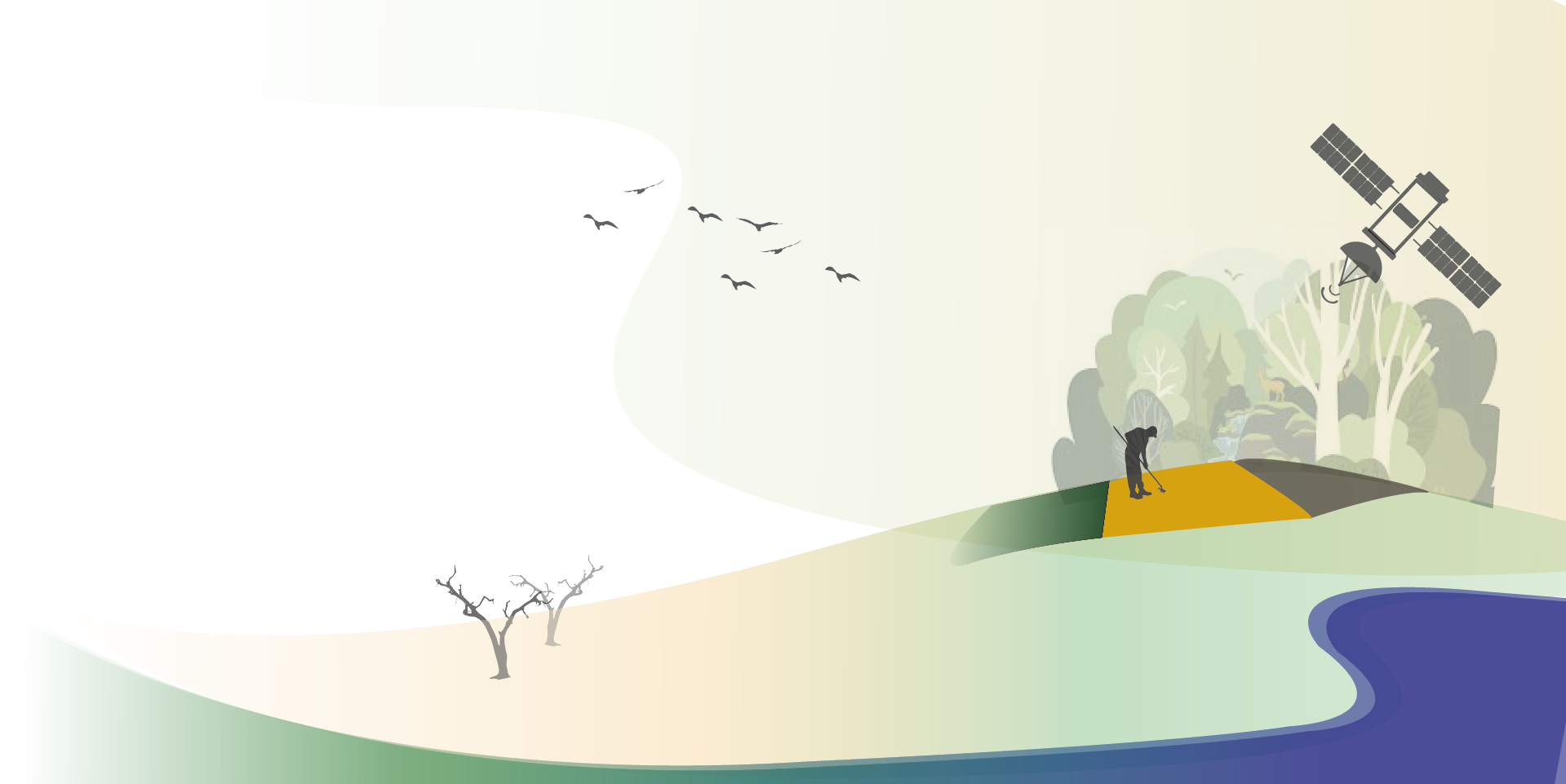 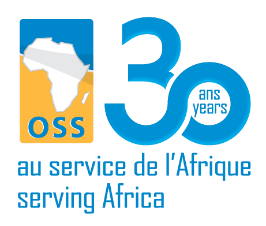 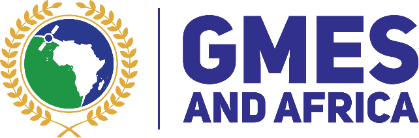 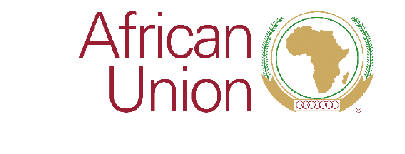 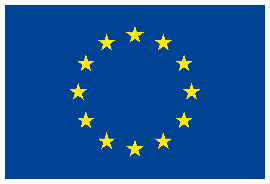 Title of the presentation
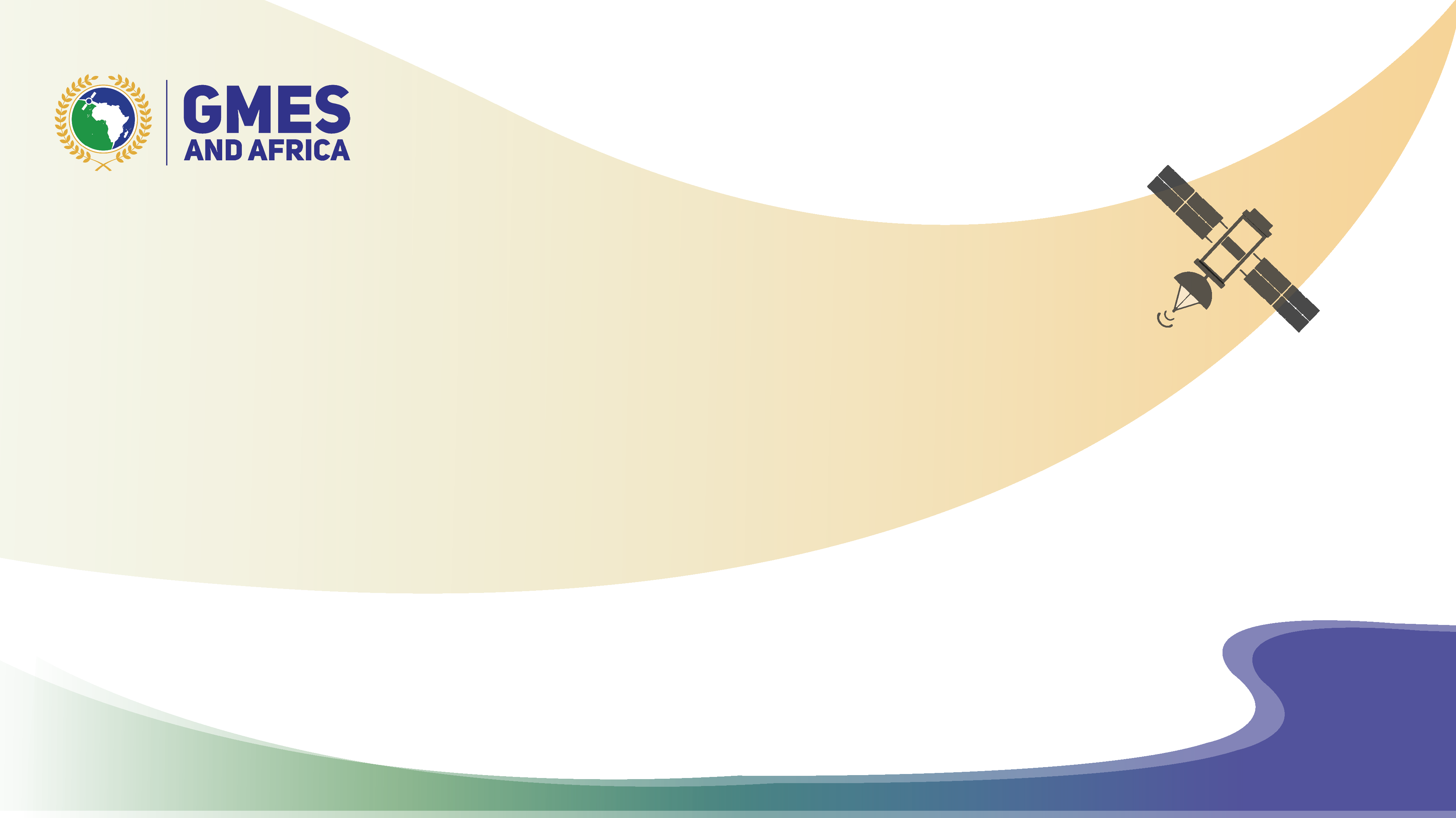 Chapter :
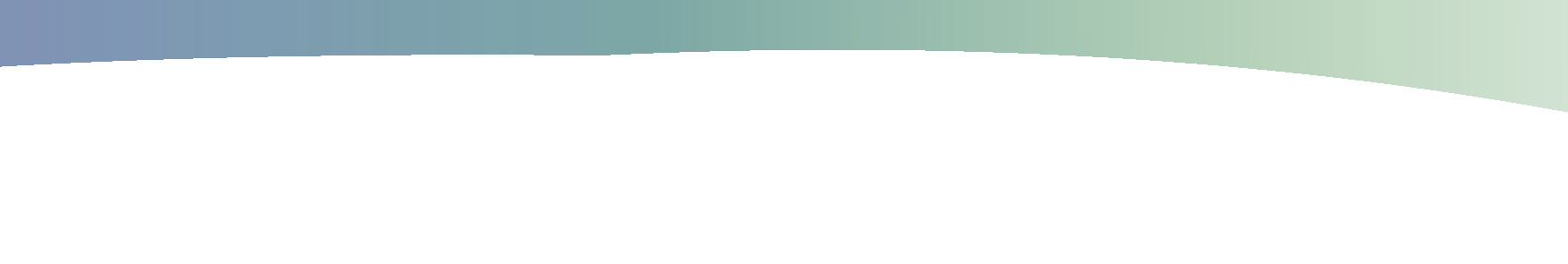 Title
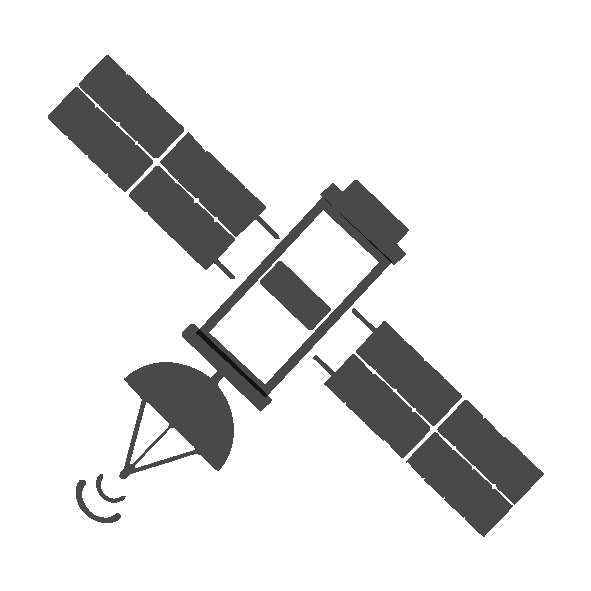 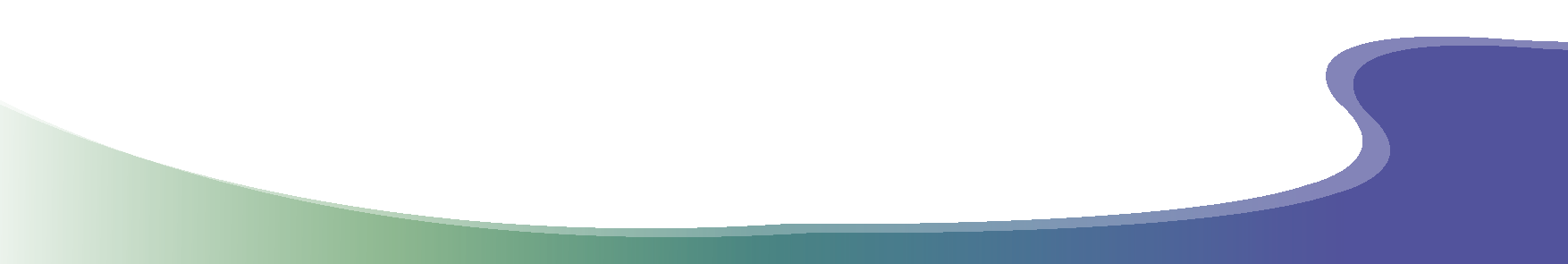 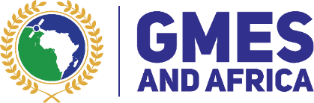 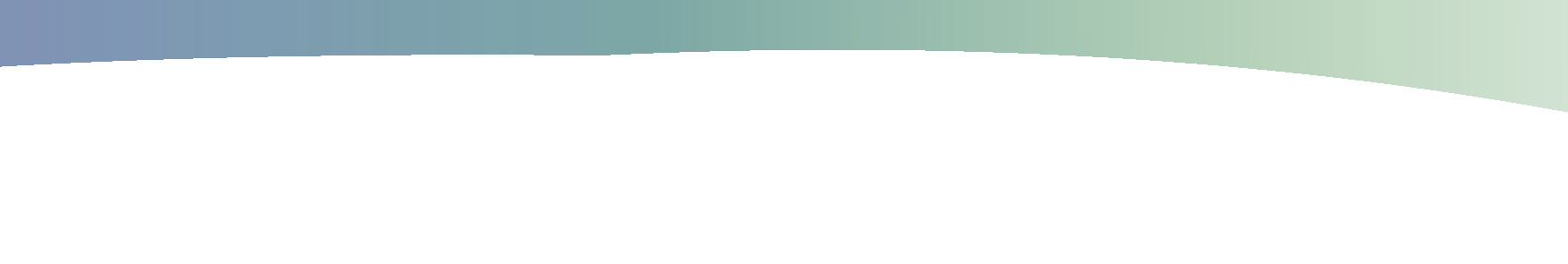 Title
Text
Text 
Text
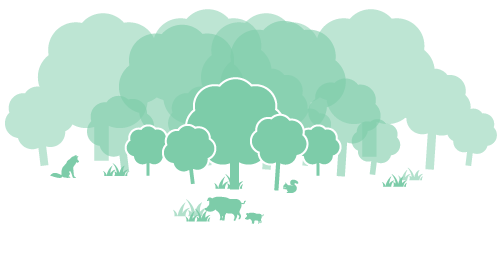 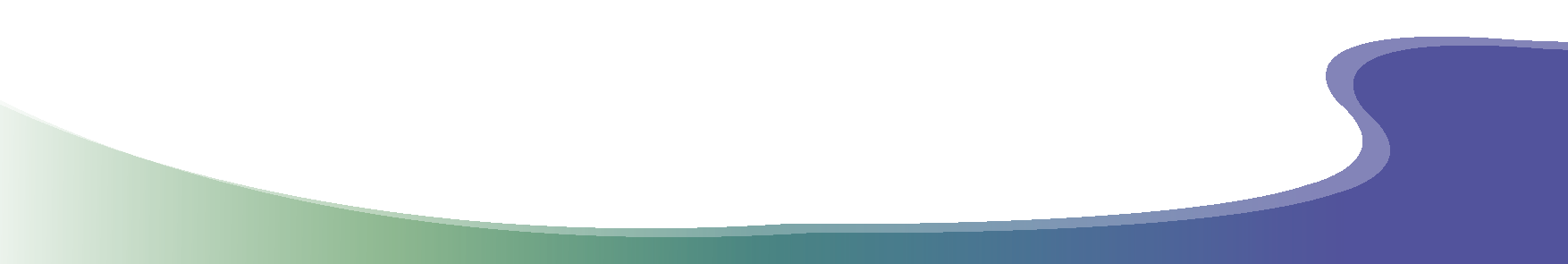 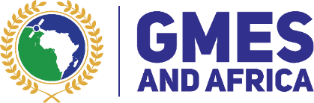 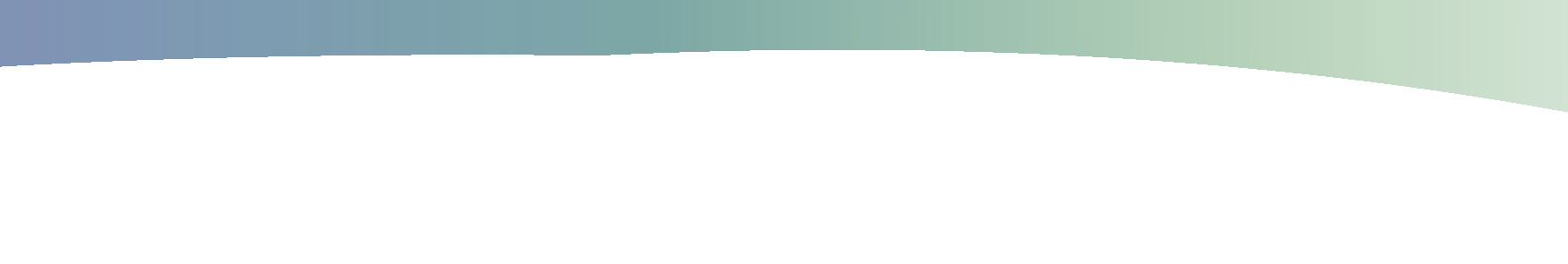 Title
Text
Text 
Text
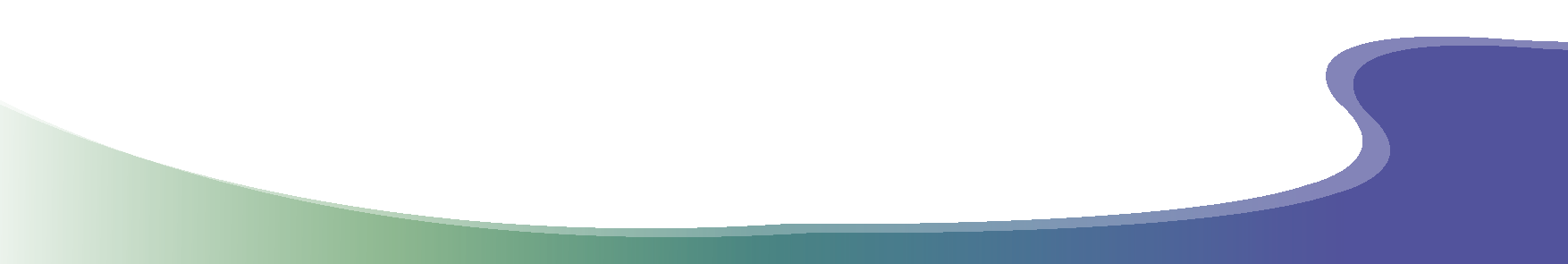 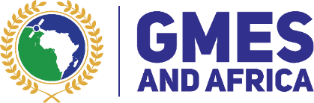 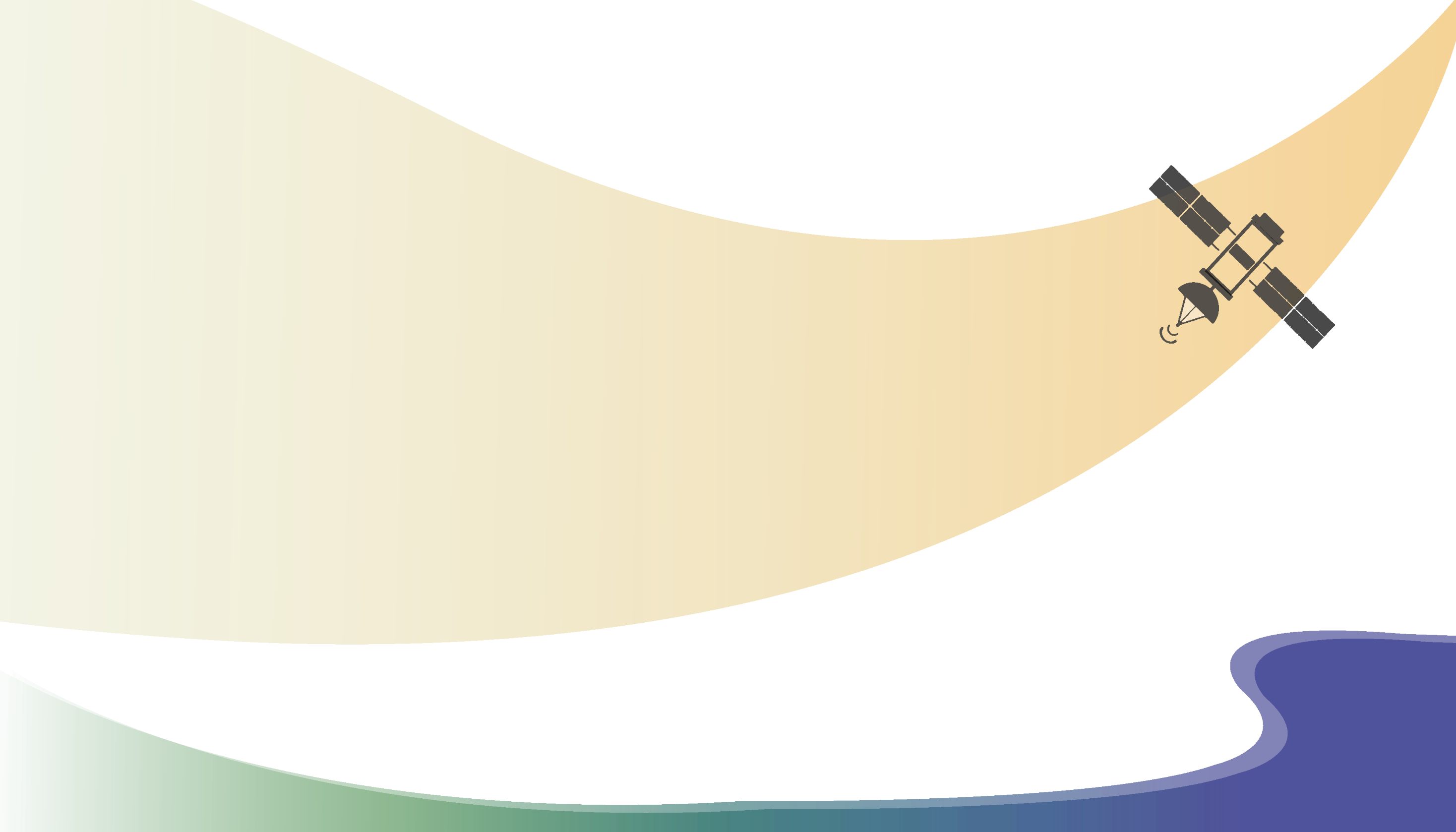 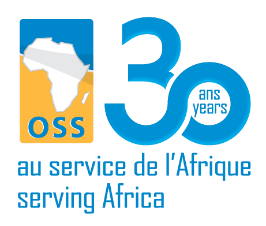 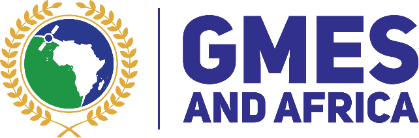 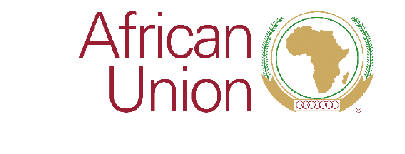 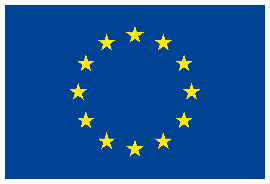 Thanks for your attention
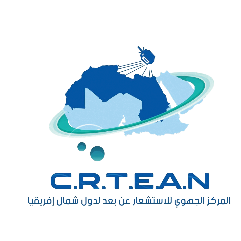 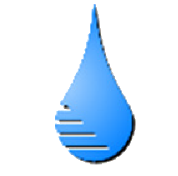 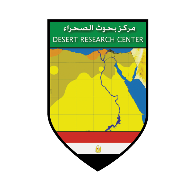 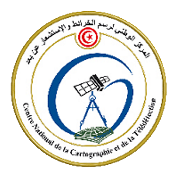 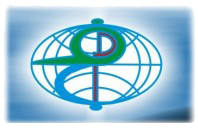 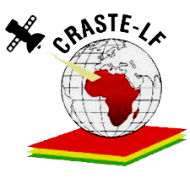 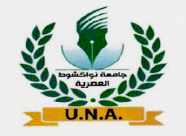